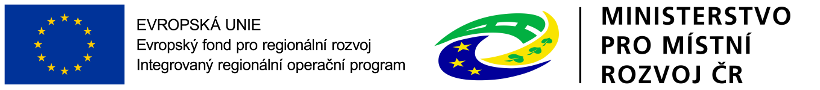 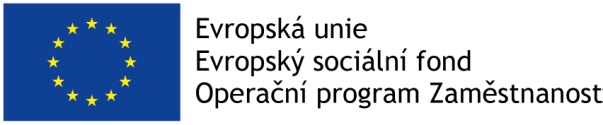 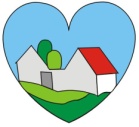 VÝZVA MAS Č. 3 Z OPZPoskytování sociálních služeb a poradenství
Seminář pro žadatele/příjemce			Tábor, …………..2018
Reg. č. projektu
Is kp14+
Is kp14+
Is kp14+
Is kp14+
Is kp14+
Is kp14+
Is kp14+
Is kp14+
Is kp14+
Is kp14+ Postup při podání žádosti
Registrace do systému ISKP14+
https://mseu.mssf.cz/
(!!Jen v prohlížeči Microsoft Internet Explorer nebo MozillaFirefox)
Vyplnění elektronické verze žádosti
Finalizace elektronické verze žádosti
Podepsání a odeslání elektronické verze žádosti

!!Veškeré žádosti se zasílají jen v elektronické podobě prostřednictvím ISKP14+

!!Zřízení elektronického podpisu před podáním/odesláním žádosti
Is kp14+ Elektronický podpis
Elektronický podpis = kvalifikovaný certifikát 

Platnost 1 rok 

Poskytovatelé: 

PostSignumČeské pošty (Czech Point)
Zpráva o realizaci
Předkládá se prostřednictvím IS KP14+ do 30 dnů po ukončení každého monitorovacího období 

Monitorovací období trvá zpravidla 6 měsíců 

ŘO OPZ provádí kontrolu Zprávy o realizaci do 40 pracovních dní ode dne jejího předložení
důležité odkazy
Obecná část pravidel pro žadatele a příjemce v rámci OPZ 
https://www.esfcr.cz/file/9002/

Specifická část pravidel pro žadatele a příjemce v rámci OPZ 
https://www.esfcr.cz/file/9003/

Výzva MAS č. 1 včetně příloh 
http://maskrajinasrdce.cz/cs/integrovana-strategie-uzemi-2014-2020-sclld/vyzvy/opz 

Dokumenty MPSV vydané pro potřeby OPZ
https://www.esfcr.cz/dokumenty-opz

Příručka pro hodnotitele
https://www.esfcr.cz/prirucka-pro-hodnotitele-opz
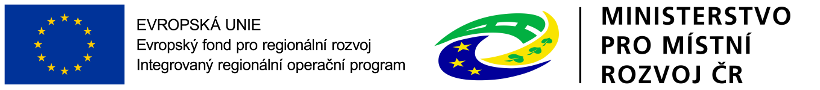 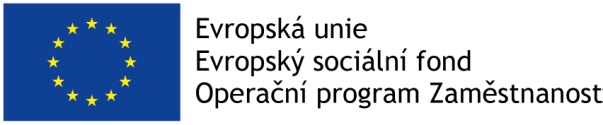 Děkujeme za pozornost!!
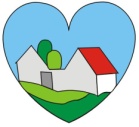